CITOQUINAS
Inmunología Clínica   2010

Escobar Héctor R.
Comunicación célula - célula
Contacto Directo


Proteínas Solubles
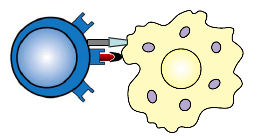 CITOQUINAS
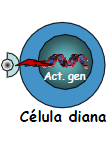 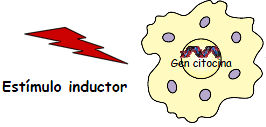 Efecto 
Biológico
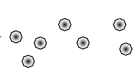 Citoquinas
Célula Productora de Citoquina
Definición:
CITOQUINAS:
Proteínas  o glicoproteínas  que son secretadas por células de la inmunidad innata y adaptativa , de bajo PM, que a través de su interacción con receptores , regulan el desarrollo o función de otras células.
Agrupa a aquellas moléculas secretadas por linfocitos (linfocinas) y a las secretadas por los monocitos  y macrófagos (monocinas).
Muchas se denominan Interleuquinas (IL)dado a que son secretadas por leucocitos y que actúan sobre otros leucocitos. (IL-1  a IL -29).
Algunas se denominan atendiendo a su función como interferones ( si intervienen en las infecciones virales), hematopoyétinas si intervienen en los pasos de la hematopoyesis, factores de crecimiento y de transformación o quimiocinas ( si tienen propiedades quimiotácticas).
Modo de Acción
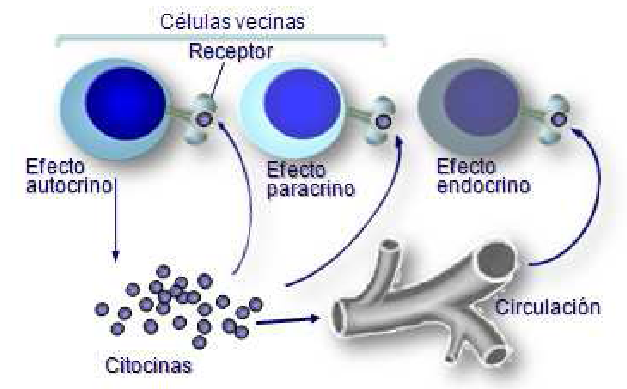 Características Comunes
Producción y secreción transitoria: con “Picos de producción” tras el estimulo desencadenante.
Muy Potentes: gran afinidad a su receptor      


Producidas por varios tipos celulares:
Activas a bajas concentraciones
Excepción
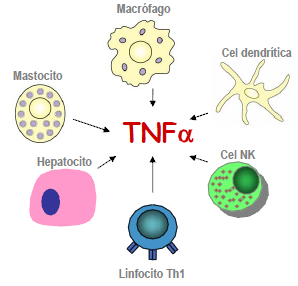 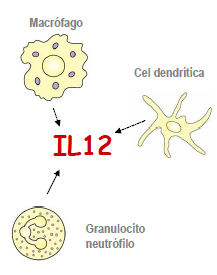 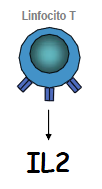 Capacidad de una  misma citoquina para actuar sobre diferentes tipos celulares ejerciendo mas de un efecto.
Pleitropismo :
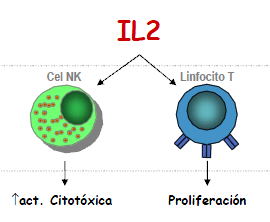 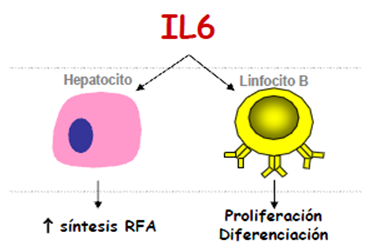 Pleitropismo
Pleitropismo
Redundancia :
Propiedad que tienen múltiples citoquinas de ejercer los mismos efectos funcionales.
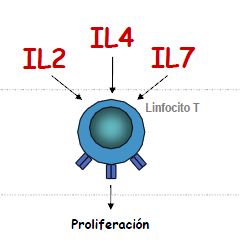 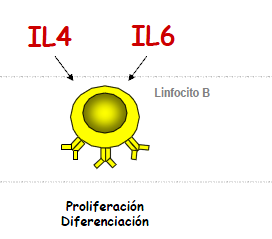 Sinergia y Antagonismo:
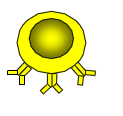 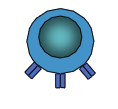 IL– 4 + IL- 5
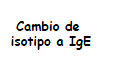 Efecto Sinérgico
LT activado
Linfocito B
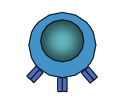 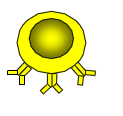 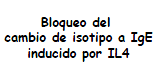 IL– 4
IFN-γ
Antagonismo
Acción en Cascada
Familias  estructurales de CITOQUINAS
IL-2, IL-3, IL-4, IL-5, IL-6, IL-7, IL-9,IL-11, IL-12, IL-13, IL-15 y varios factores de crecimiento hematopoyético.
Citoquinas  de Tipo I
IFN (α,β,γ),IL-10, IL-19, IL-20, IL-22, IL-24, IL-28, IL-29.
Citoquinas de Tipo II
Familia del TNF
TNF
Miembros de la Superfamilia  de Inmunoglobulinas
IL-1 y Quimiocinas
Clasificación según los Patrones de Secreción
Citoquinas de la Rta Inmune Innata.

Citoquinas de la Rta Inmune especifica.

Factores de crecimiento hematopoyético.

Quimiocinas.
Citoquinas de la Rta Innata
Citoquinas de la Rta Adaptativa
Citoquinas de la Rta Adaptativa
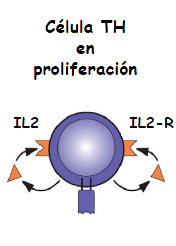 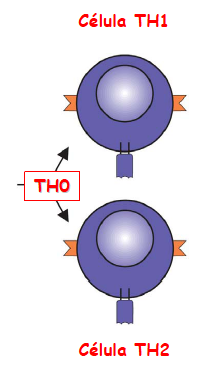 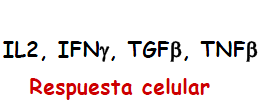 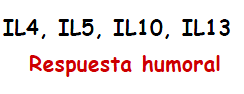 Polarización hacia LT CD 4+  Th 1
Polarización hacia LT CD 4+  Th 2
Factores de crecimiento hematopoyético
Factores de crecimiento hematopoyético
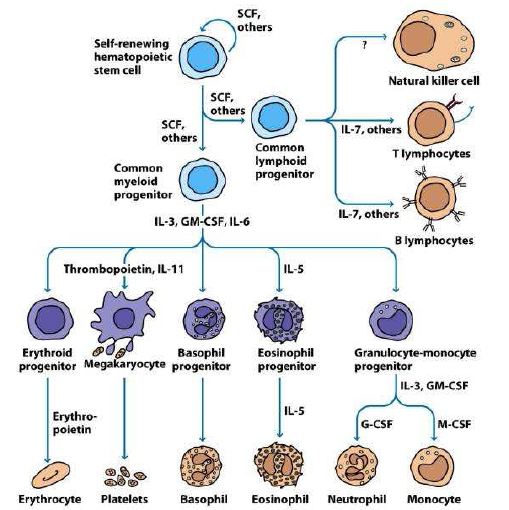 Receptores de Citoquinas
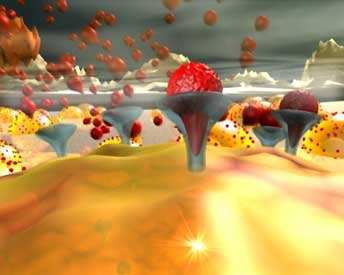 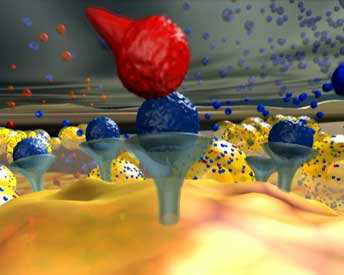 Clasificación
De acuerdo a la clasificación basada en las semejanzas estructurales que existe entre los dominios de unión, se los divide en 5 flias:
Superfamilia de las inmunoglobulinas.
Receptores de Citoquinas tipo I.
Receptores de Citoquinas tipo II.
Receptores del TNF.
Receptores de 7 hélices alfa transmembrana.
Receptores de citoquinas
Receptores de Citoquinas tipo I
Ligandos
Receptores de Citoquinas tipo I
La IL- 2 posee distintos grados de afinidad por su Rc, según este formado por una, dos o las tres cadenas, regulando de esta manera la intensidad del efecto.
Citoquinas que comparten la cadena γc
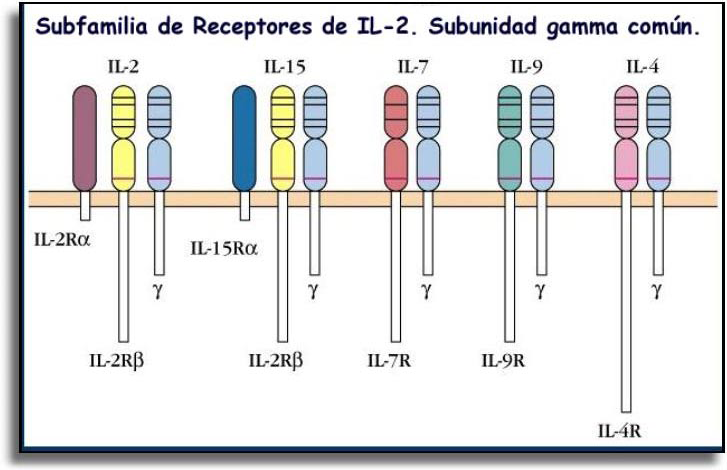 IDCS ligada al cromosoma X
Receptores de Citoquinas tipo II
Ligandos
Receptores del TNF
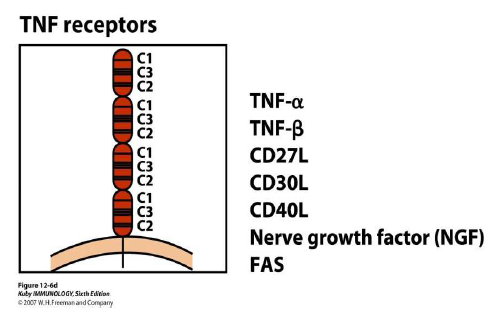 Ligandos
Rc de la Superfamilia de las Igs
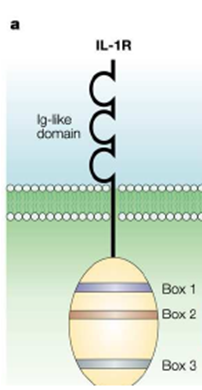 Receptores de Quimiocinas
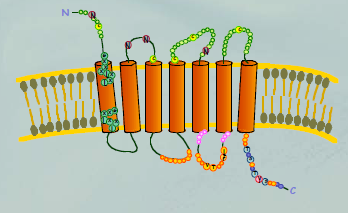 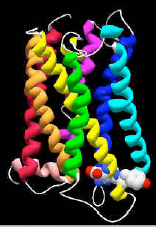 Receptores Solubles
Se unen a sus ligandos con la misma afinidad que los Rc de membrana.
Se forman por rotura proteolítica del Rc de membrana o a través de un proceso alternativo.
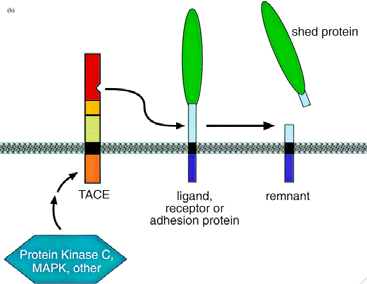 Funciones
Pueden antagonizar a los Rc de membrana .
Facilitan la señalización.
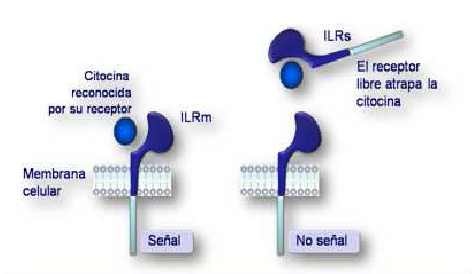 Señalización a través de Rc de Citoquinas
El Rc de citoquina se compone de sub-unidades separadas, una cadena α necesaria para la unión de la citoquina y traducción de señales y una cadena β que se requiere para la señalización.
Diferentes tk de proteínas inactivas se unen con distintas subunidades del Rc. La cadena α se vincula con la familia de cinasas Janus (JAK) y en ausencia de la citoquina  JAK carece de actividad.
La unión de la citoquina induce el enlace de las dos subunidades del Rc y la activación de las JAK asociadas.
Las JAK activadas  crean sitios de acoplamiento para los factores de la transcripción de STAT (traductores de señales y activadores de la transcripción)mediante la fosforilacion de residuos de tyr específicos en subunidades del Rc de citoquina.
Después de experimentar esta fosforilacion mediada por JAK, los STAT se translocan de los sitios de acoplamiento del Rc hacia el núcleo, donde inician la transcripción de genes específicos.
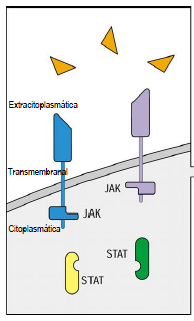 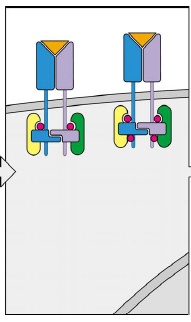 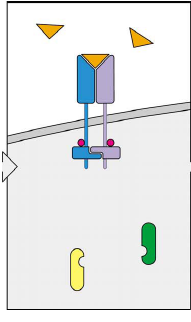 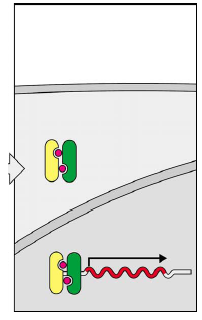 En el caso de las Quimiocinas
Citoquinas en Acción
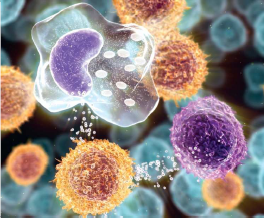 Factor de Necrosis Tumoral TNF
Es el principal mediador de la respuesta inflamatoria aguda frente a las bacterias gram negativas y a otros microorganismos infecciosos.
En infecciones graves ,el TNF se produce en grandes cantidades y causa alteraciones histológicas y clínicas sistémicas.
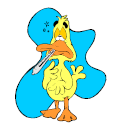 IL- 1
Producida por macrófagos activados.
Efectos similares al TNF-α, mediando la respuesta inflamatoria del huésped a las infecciones y otros estímulos inflamatorios.
 En bajas concentraciones actúa como mediador de la inflamación local pero a altas concentraciones entra en circulación y ejerce efectos endocrinos.
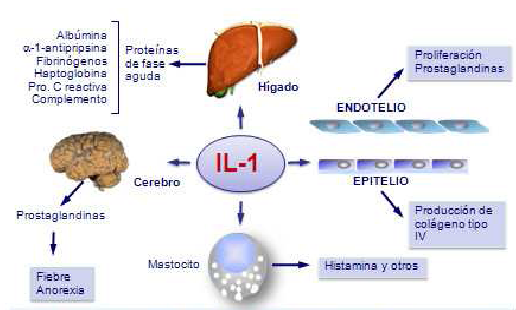 IL-6
Actúa en la inmunidad innata y la adaptativa.
Es sintetizada principalmente por macrófagos y células endoteliales.
En la inmunidad innata estimula la síntesis de RFA en los hepatocitos.
En la inmunidad adaptativa estimula el crecimiento de los linfocitos B que se han diferenciado en productores de Ac.
Actúa como factor de crecimiento para las células plasmáticas neoplasicas,y muchas células de mieloma que crecen de forma autónoma secretan IL-6 como factor de crecimiento autocrino.
IL-10
Es un inhibidor de los macrófagos activados y, por tanto interviene en el control homeostático de las reacciones de la inmunidad innata y adaptativa.
Inhibe la producción de las citoquinas IL-12 y TNF de los macrófagos activados.
Inhibe la expresión de coestimuladoras y moléculas MHC II en los macrófagos.
IL-10, IL-6 y los tumores
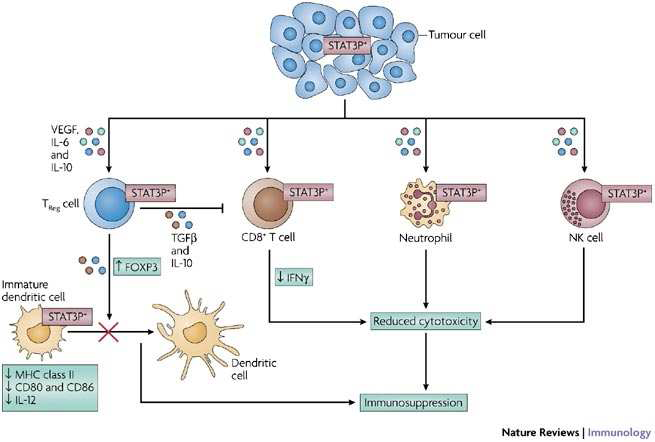 INF tipo I (INFα, INFβ)
Sus acciones protegen al organismo de las infecciones víricas y favorecen la inmunidad celular frente a μθ intracelulares.
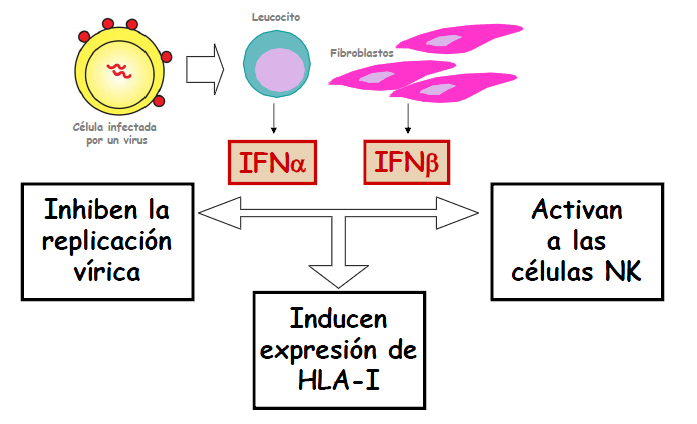 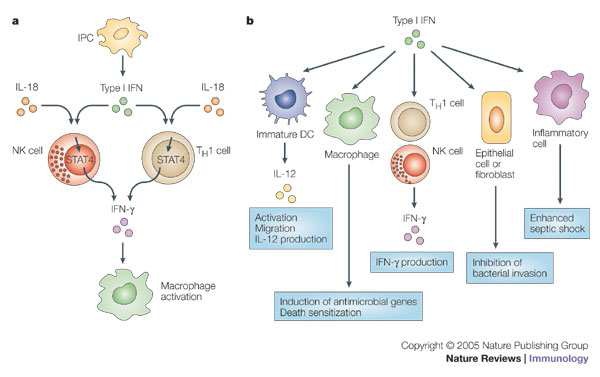 IL-4
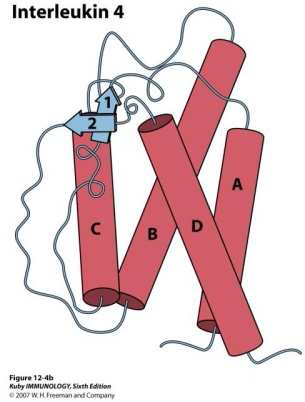 Es el ppal. estimulo para la síntesis de Ig E y el desarrollo de Th 2 a partir de LT CD4+ vírgenes.
Única citoquina que activa a STAT 6.
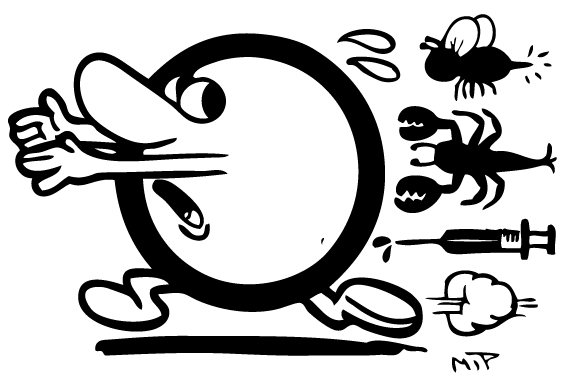 IL-5
Activador  y estimulador  del crecimiento y diferenciación de los Eo.
Citoquinas en la patogénesis de la AR
Otras citoquinas en la patogénesis
IL-1 en la Injuria Neuronal
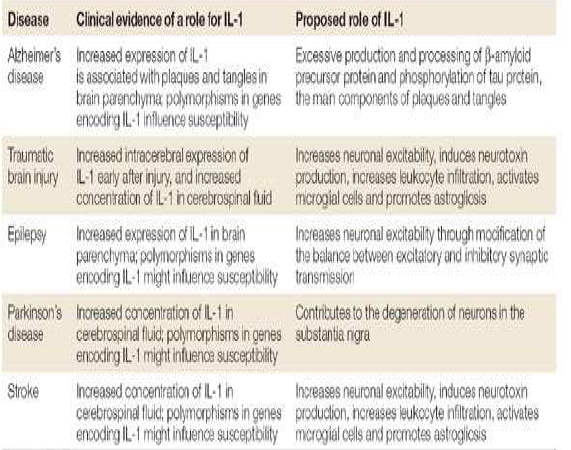 IL -6 en la 
Patogénesis
Suppressor of cytokine signalling
QUIMIOCINAS
Las Citoquinas que reclutan células inflamatorias...
Reclutamiento
Qué son?
Son  citoquinas con actividad quimio táctica.
Polipéptidos de bajo PM (8-14 Kda) estructural y funcionalmente relacionados.
Son proteínas básicas con sitios de unión a los glicosaminoglucanos  y su extremo COO- une heparina.
Se caracterizan por tener una estructura conservada de 4 Cys que forman dos S-S, lo permite clasificarlas en dos flias:
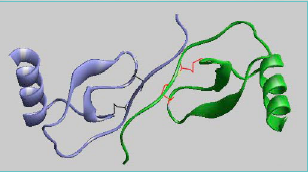 Quimiocinas    α   CXC

    	 Quimiocinas   β   CC
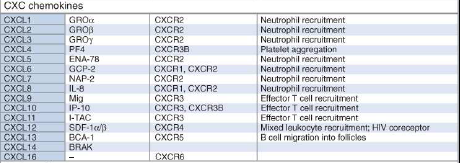 α
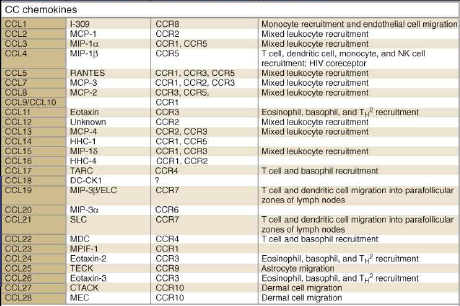 β
Otras
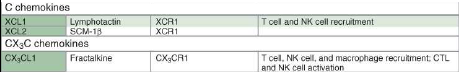 IL- 8
Producida por diversos tipos celulares.
Estímulos para su síntesis: LPS, Lectinas, virus, cristales de uratos, IL-1 y TNF.
Induce además de la quimiotaxis en Neutrofilos:
Exocitosis de gránulos específicos y vesículas secretorias.
       expresión de moléculas de adhesión como las integrinas CD11b/CD18 y CD11c/CD18.   
Activación de NADPH oxidasa.
CXCL-10 (IP-10) y CXCL-9 (Mig)
Ambas son inducidas por el INF-γ.
Se expresa en HSR en piel.
Atrae monocitos, LT y NK.
Atrae LT reactivos a células tumorales.
CXCR-3 en LT activados.
CXCL-12  (SDF-1)
SDF-1 α y β.
Estimulan proliferación de células B progenitoras, monocitos, neutrofilos generando quimiotaxis y cambios en la cc de Ca IC.
CCL-3 (MIP-1α)
Rol en el proceso de inflamación inducida por ciertos agentes virales. 
Actúa principalmente sobre monocitos y linfocitos.
Atrae y activa a basofilos e induce la liberación de histamina.
Atrae y activa eosinofilos.
CCL-5  (RANTES)
Potente quimioatrayente en Mo, LT, NK y Eo
Induce la exocitosis de proteína cationica de los Eo y el estallido respiratorio.  
Induce la liberación de histamina en basofilos y mastocitos.
Quimiocinas  en la patogénesis  de enfermedades alérgicas
Asma
CCR5 y CXCR 4 en la Infección por HIV
MUCHAS
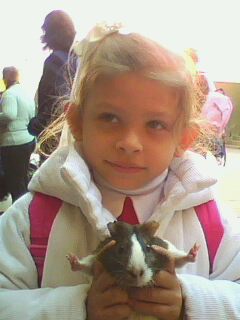 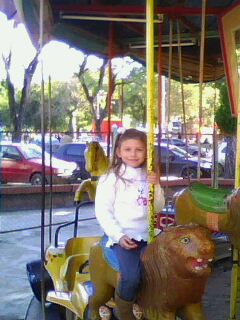 GRACIAS !!!